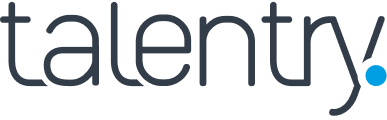 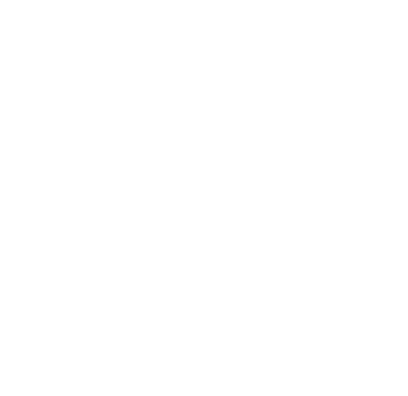 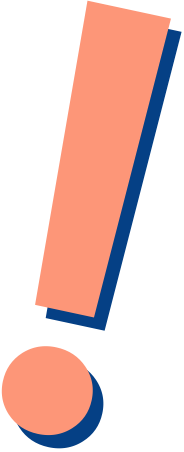 Employees Recruit Employees
WIN-WIN-WIN
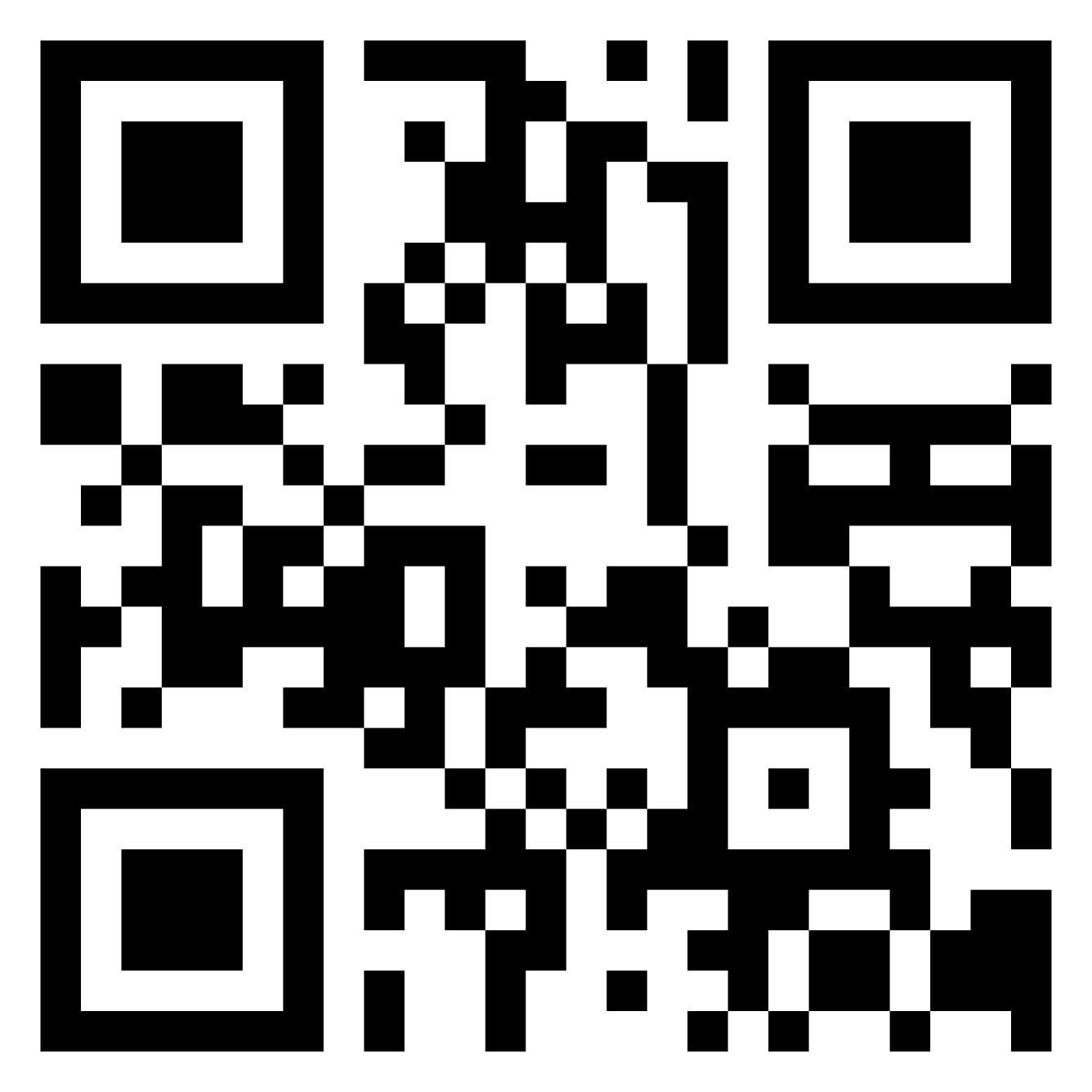 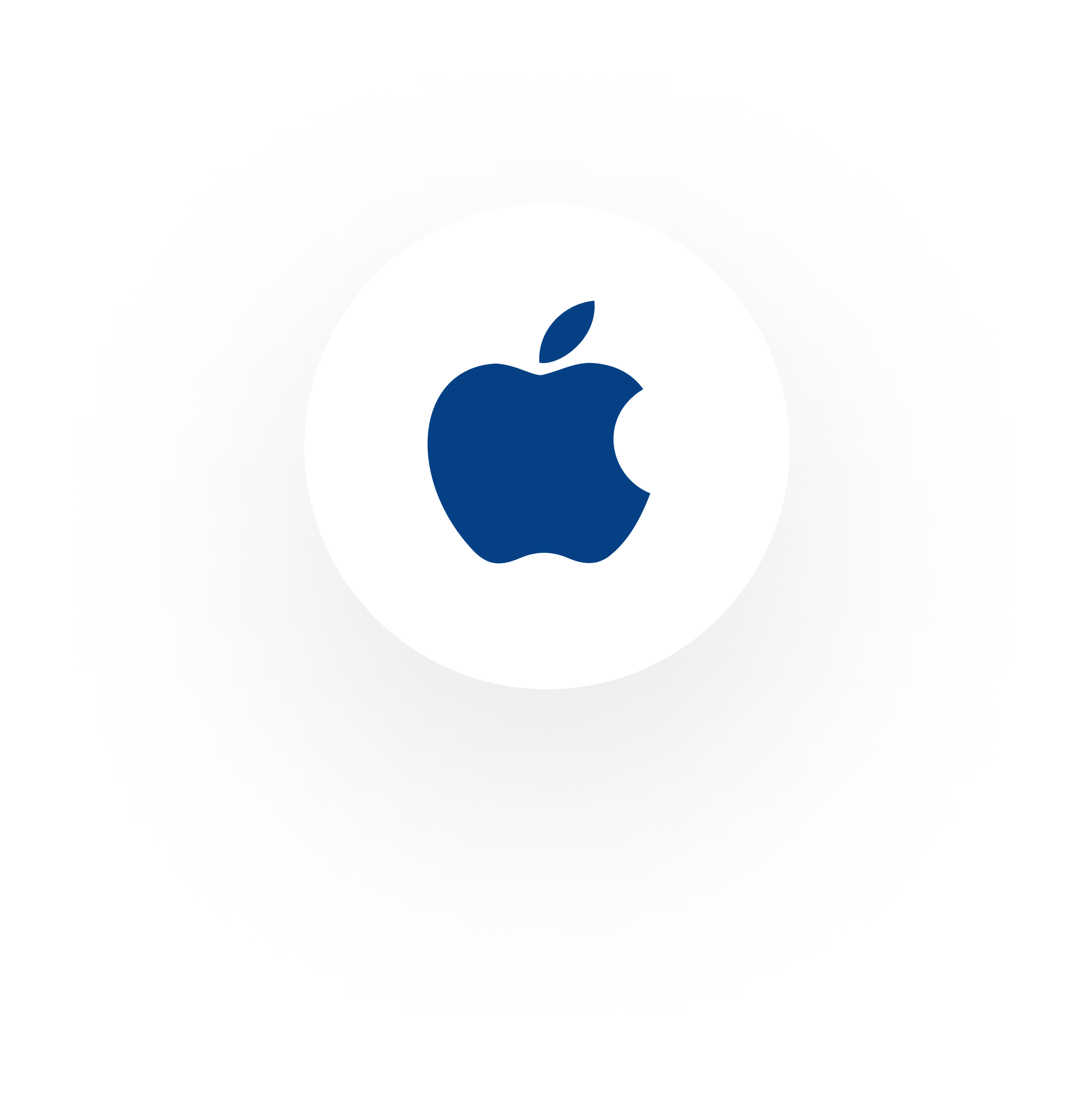 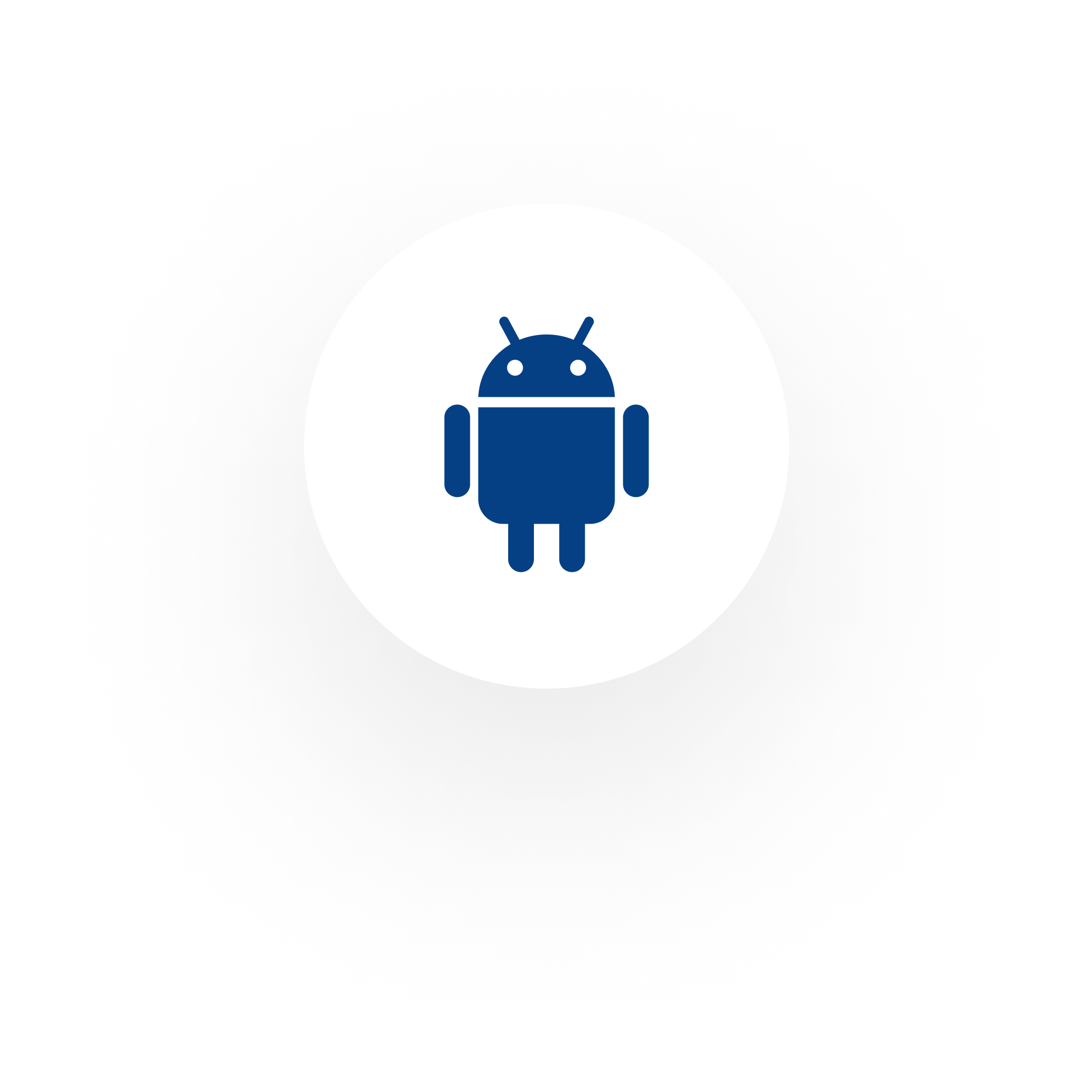 You help friends and acquaintances to find an exciting new job – thanks to you, we gain employees that are a perfect match for us! You collect points for every activity, which you can redeem for attractive rewards.
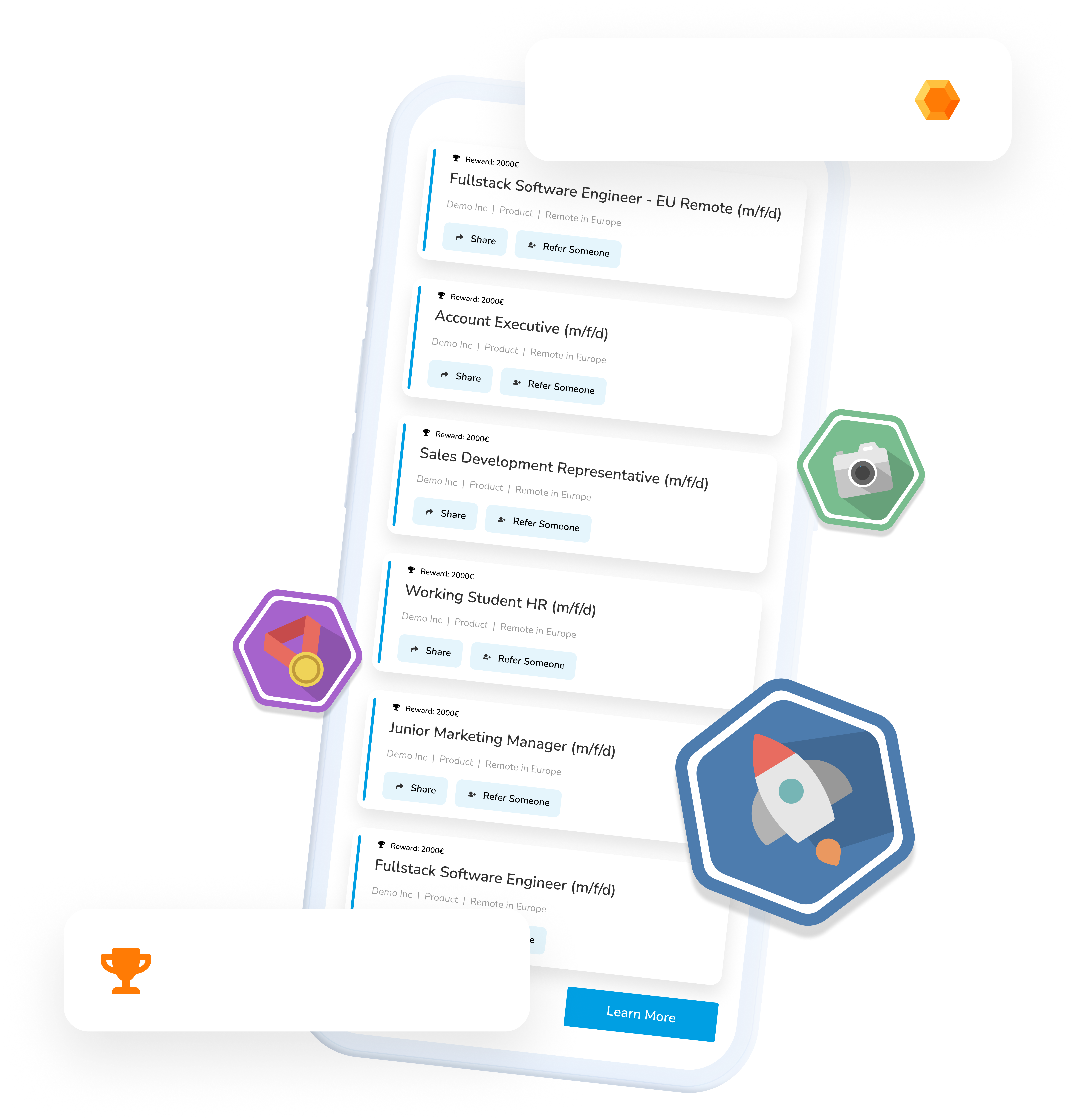 + 5 Points
HOW IT WORKS!
1. Register with Talentry2. Browse vacancies 3. Recommend jobs with just a few clicks 4. Collect points & redeem for rewards 5. Welcome new colleagues & look forward to      a cash reward
Reward: €1000
You are our best and most authentic ambassadors!
Help us to fill vacancies with top candidates from your network. Get started now! Register at yourcompany.talentry.com - or get the app:
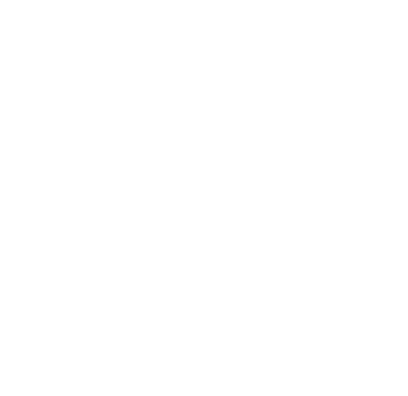 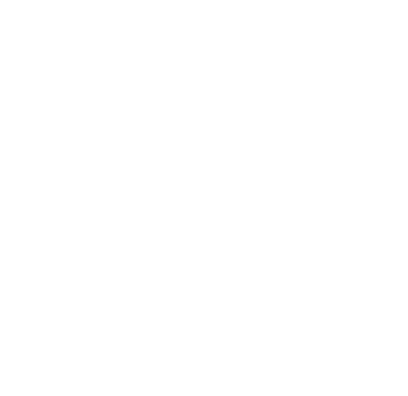 LOGO
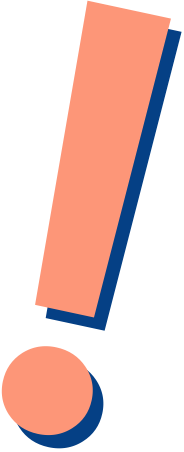 Mitarbeitende werben Mitarbeitende
WIN-WIN-WIN
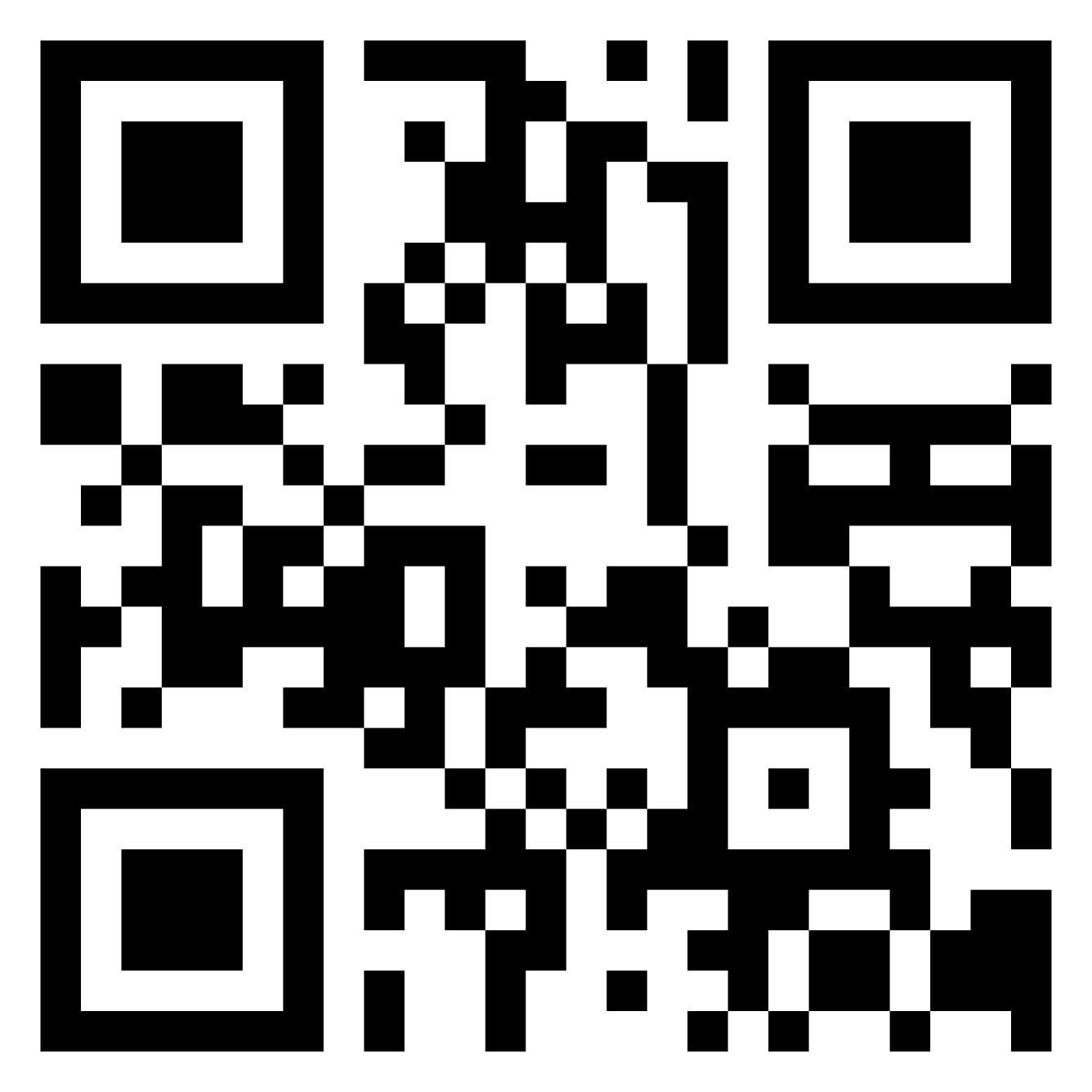 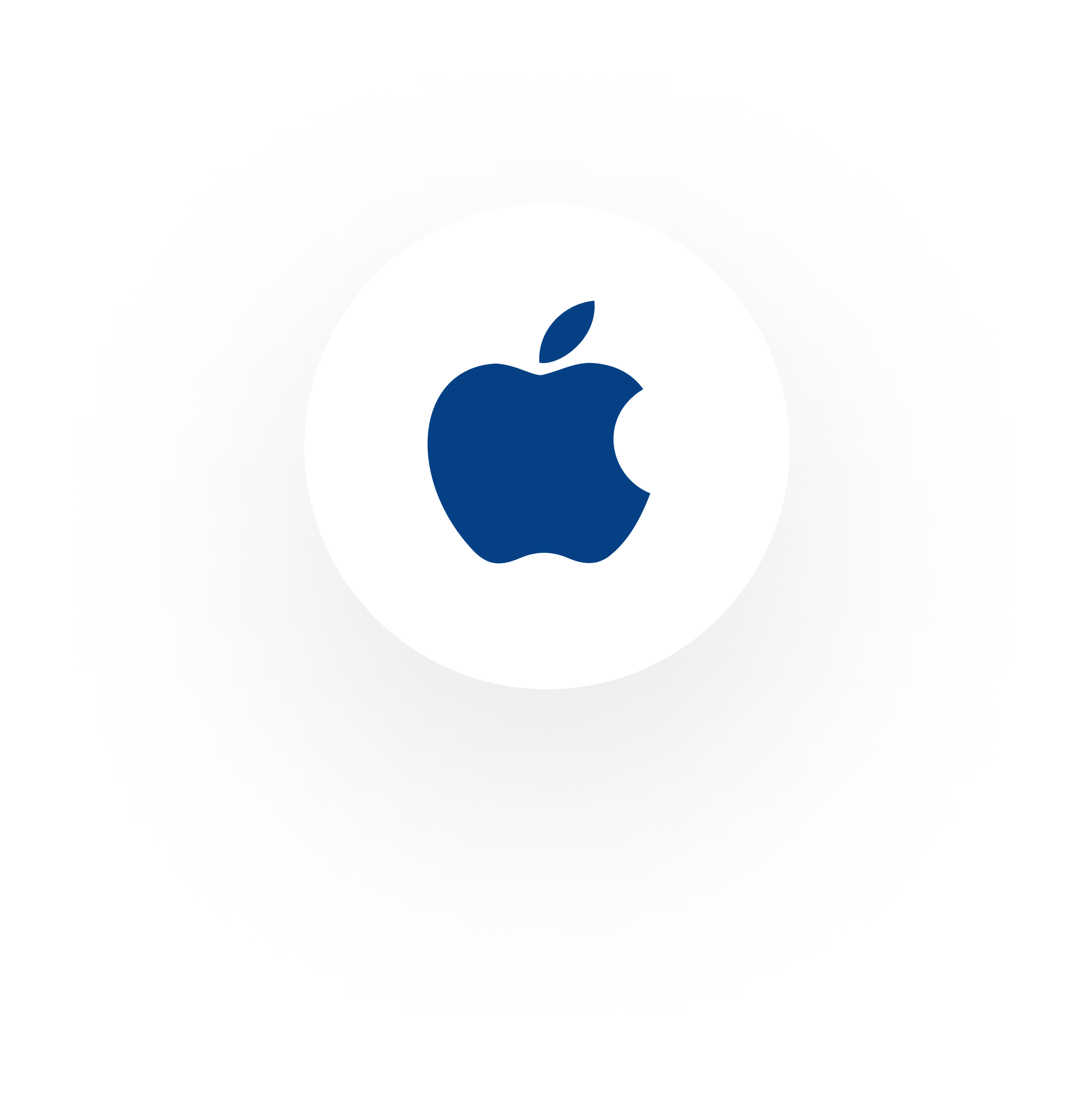 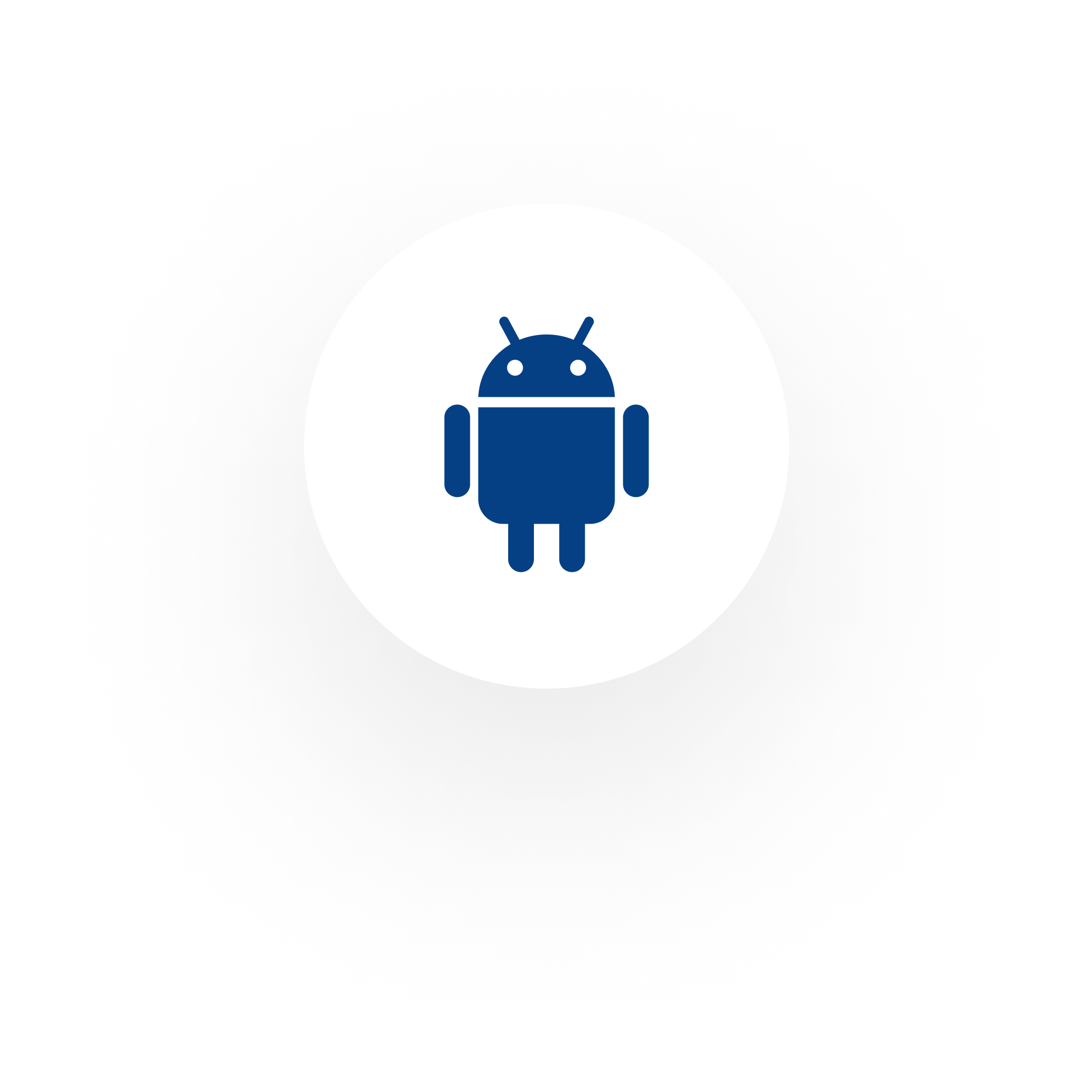 You help friends and acquaintances to find an exciting new job – thanks to you, we gain employees that are a perfect match for us! You collect points for every activity, which you can redeem for attractive rewards.
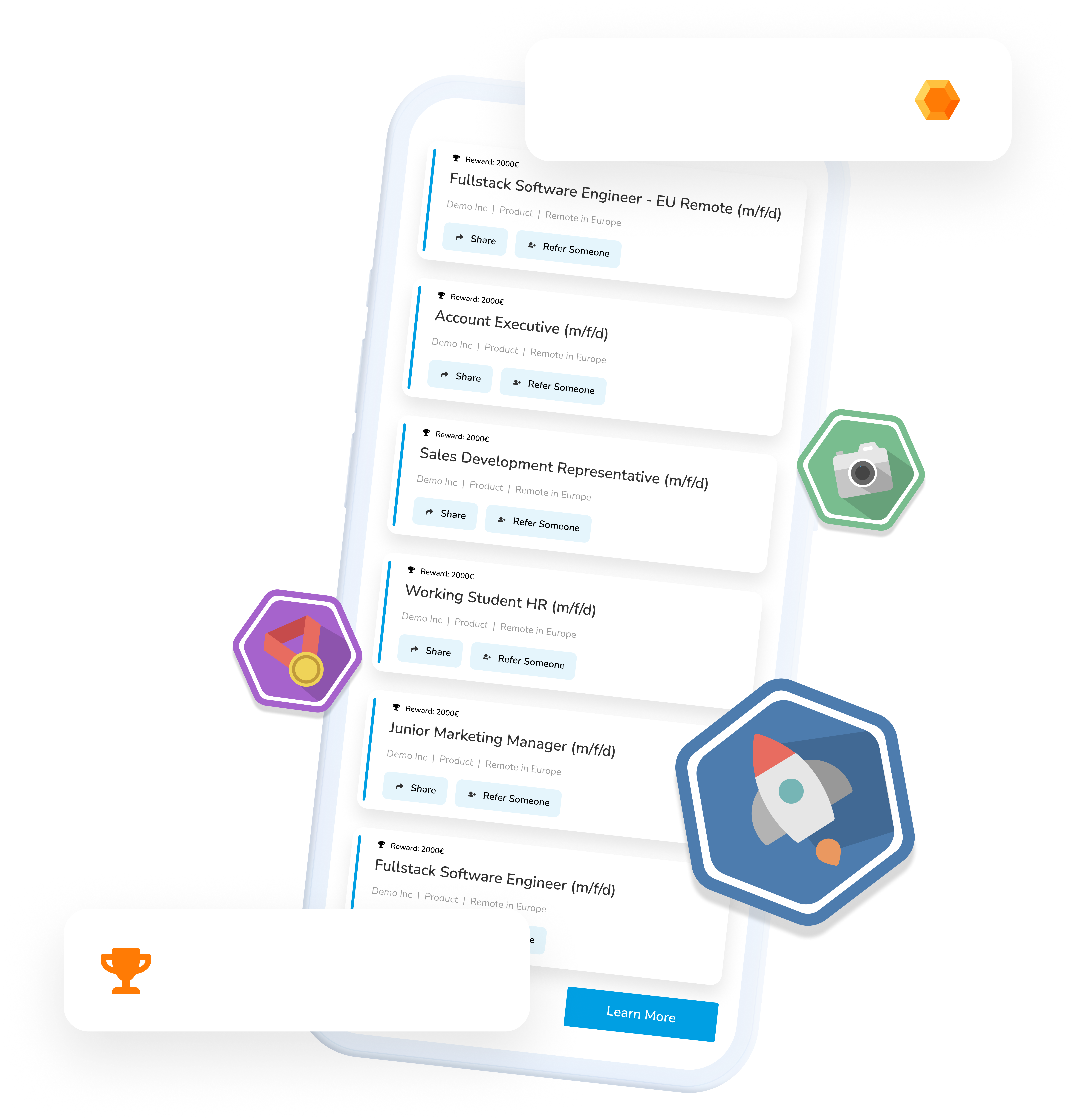 + 5 Points
HOW IT WORKS!
1. Register with Talentry2. Browse vacancies 3. Recommend jobs with just a few clicks 4. Collect points & redeem for rewards 5. Welcome new colleagues & look forward to      a cash reward
Reward: €1000
You are our best and most authentic ambassadors!
Help us to fill vacancies with top candidates from your network. Get started now! Register at yourcompany.talentry.com - or get the app:
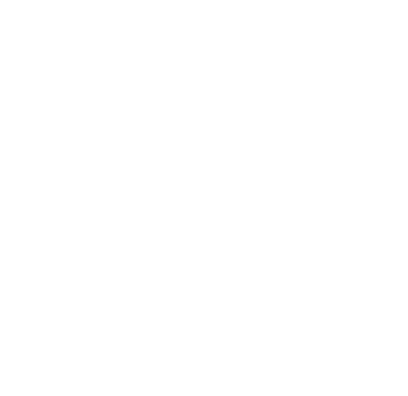 LOGO
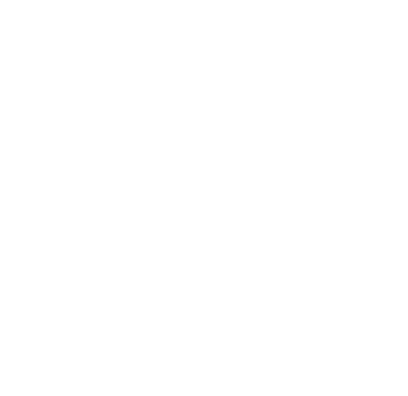 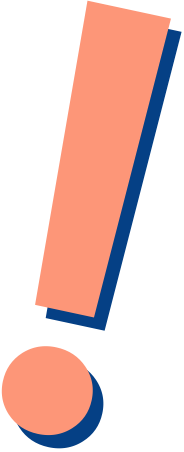 Employees Recruit Employees
WIN-WIN-WIN
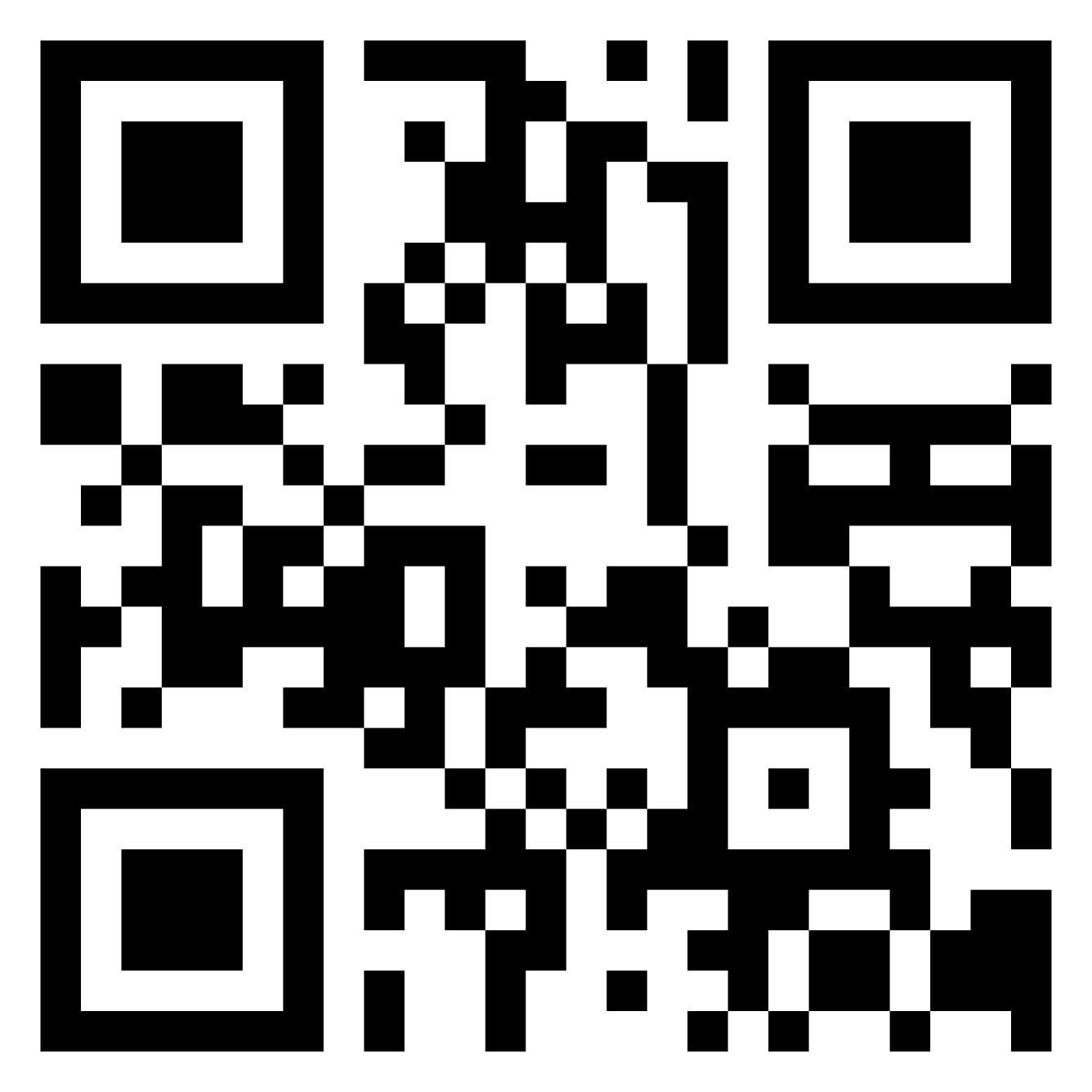 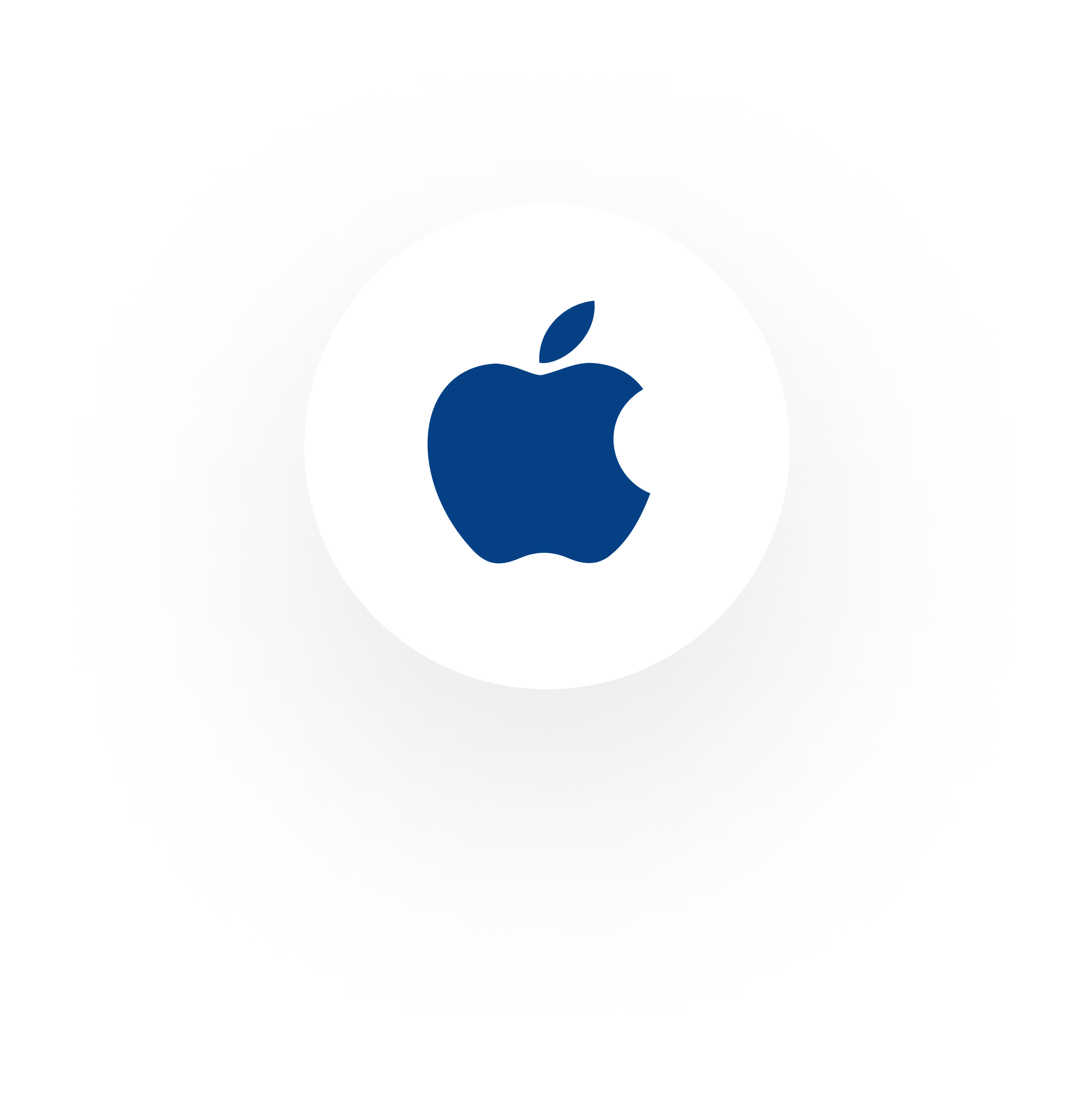 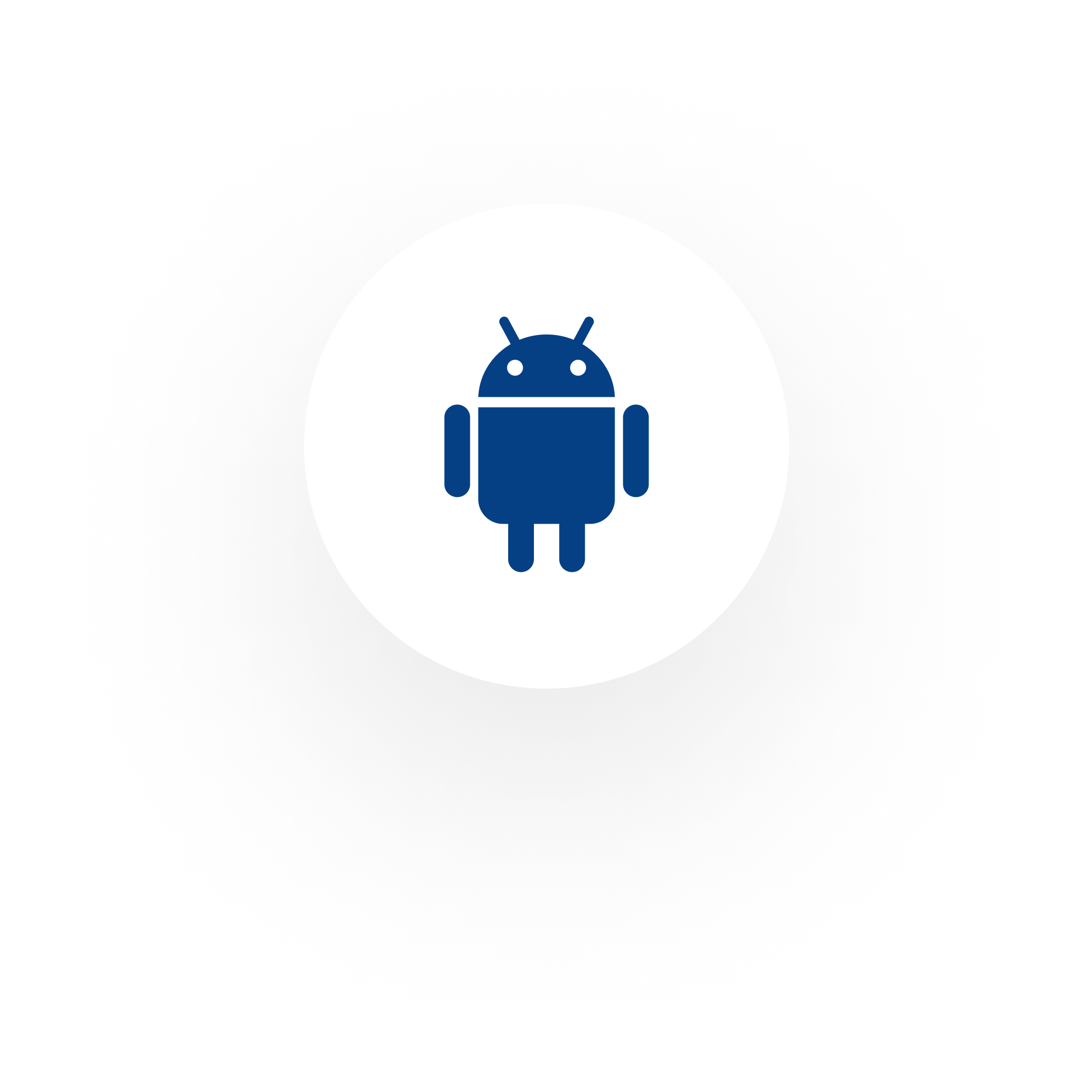 You help friends and acquaintances to find an exciting new job – thanks to you, we gain employees that are a perfect match for us! You collect points for every activity, which you can redeem for attractive rewards.
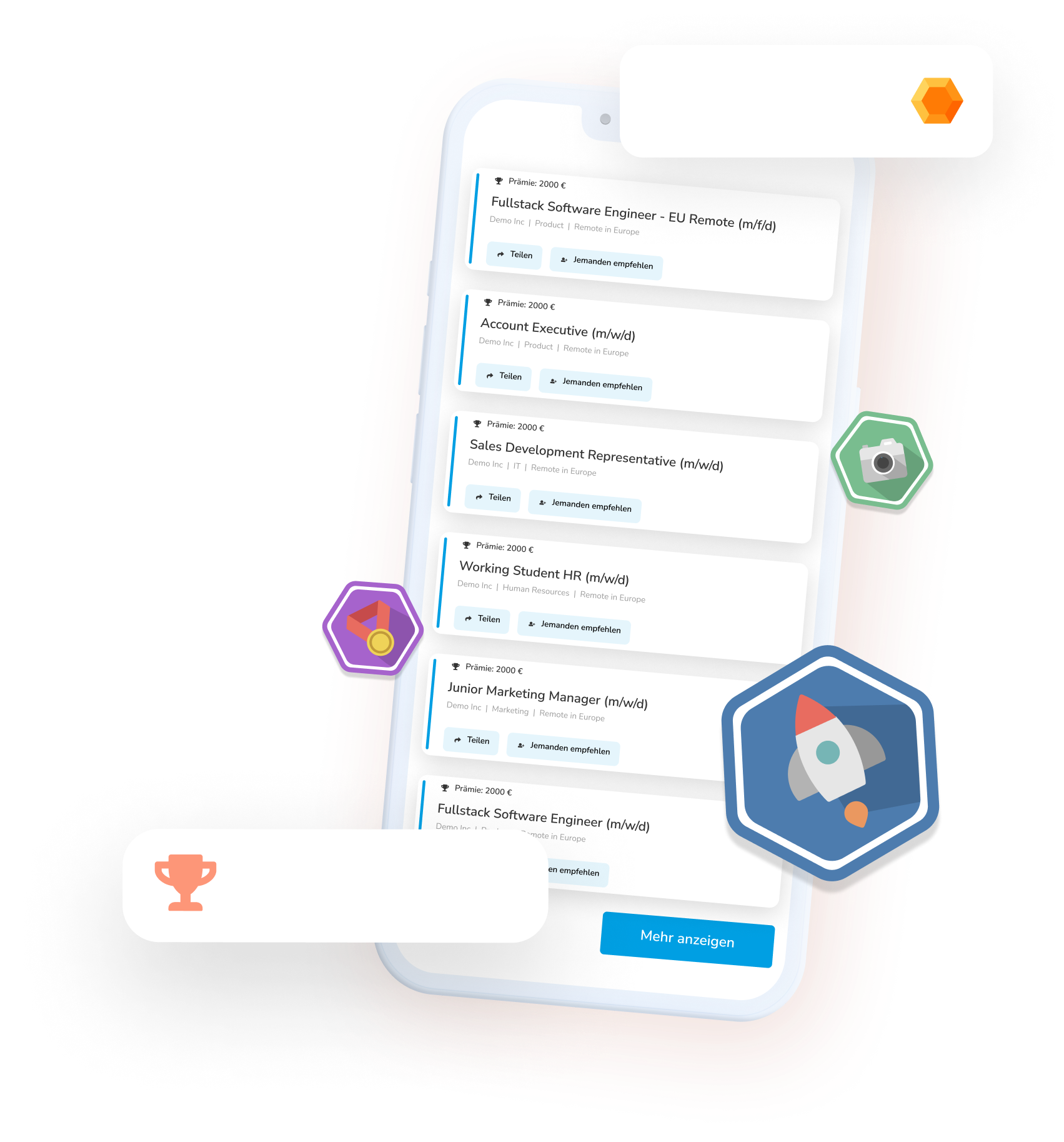 + 5 Points
HOW IT WORKS!
1. Register with Talentry2. Browse vacancies 3. Recommend jobs with just a few clicks 4. Collect points & redeem for rewards 5. Welcome new colleagues & look forward to      a cash reward
Reward: 1000 €
You are our best and most authentic ambassadors!
Help us to fill vacancies with top candidates from your network. Get started now! Register at yourcompany.talentry.com - or get the app:
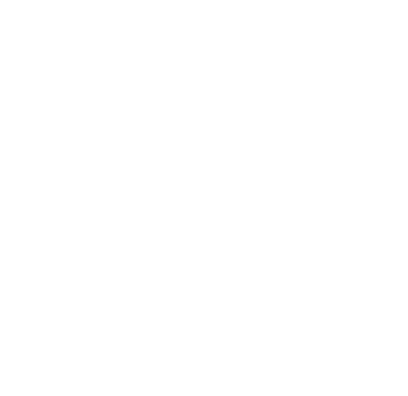 LOGO
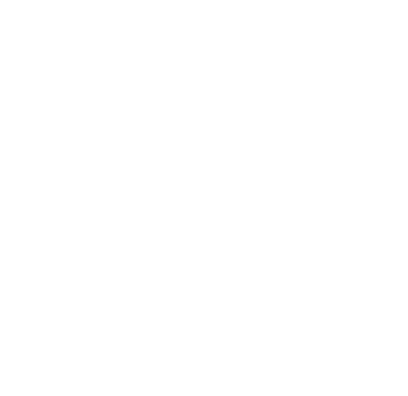 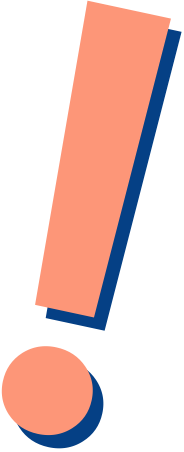 Employees Recruit Employees
WIN-WIN-WIN
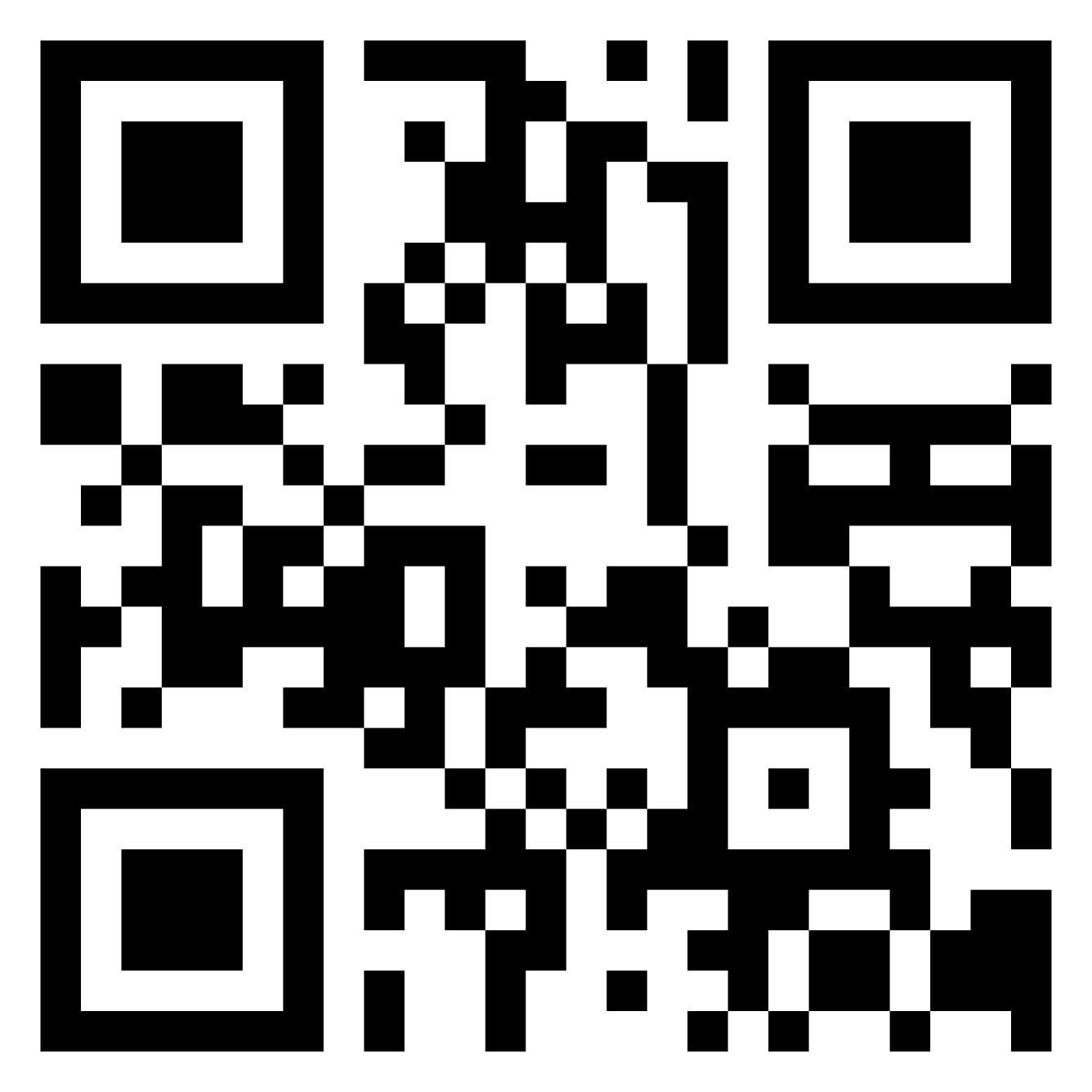 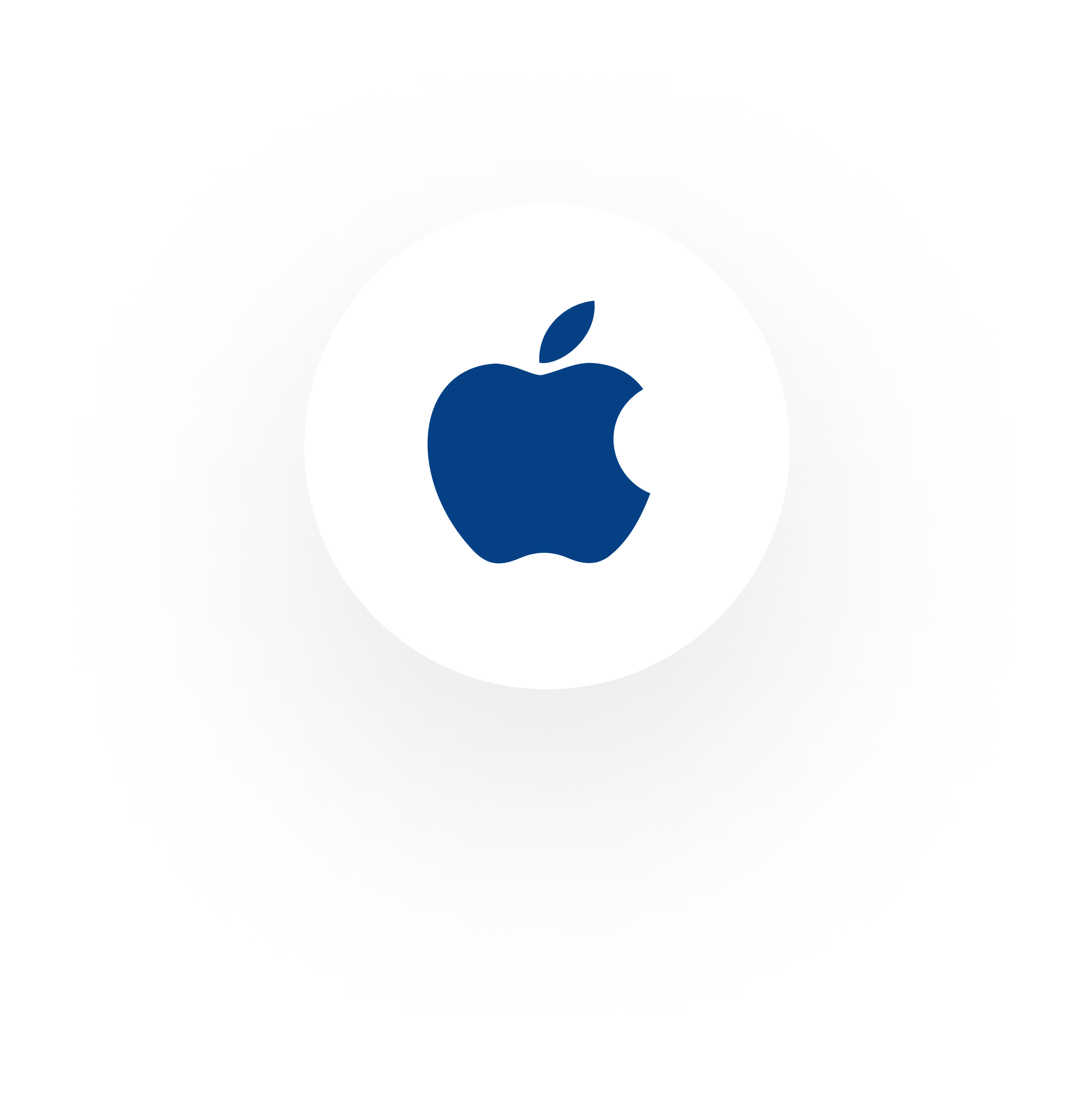 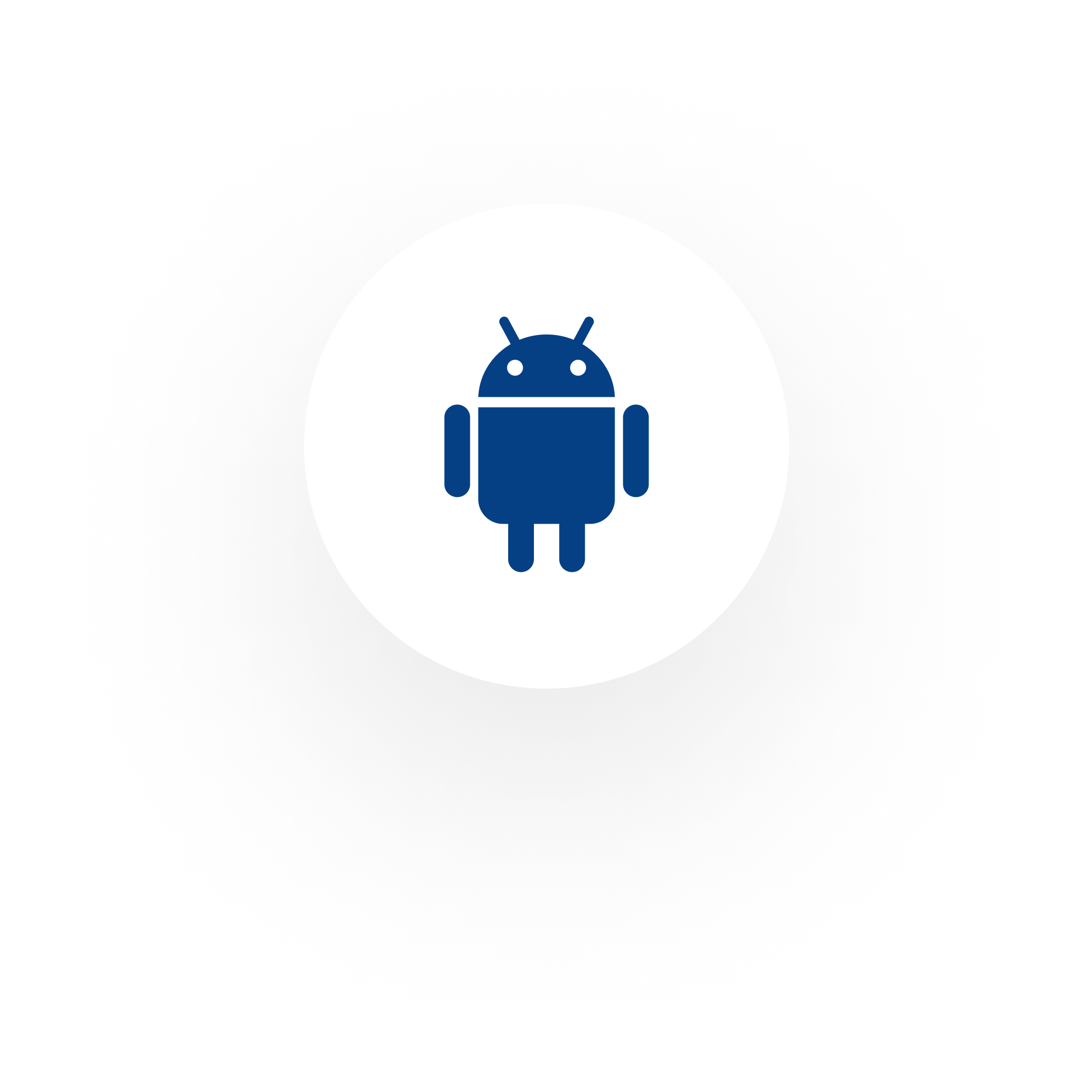 You help friends and acquaintances to find an exciting new job – thanks to you, we gain employees that are a perfect match for us! You collect points for every activity, which you can redeem for attractive rewards.
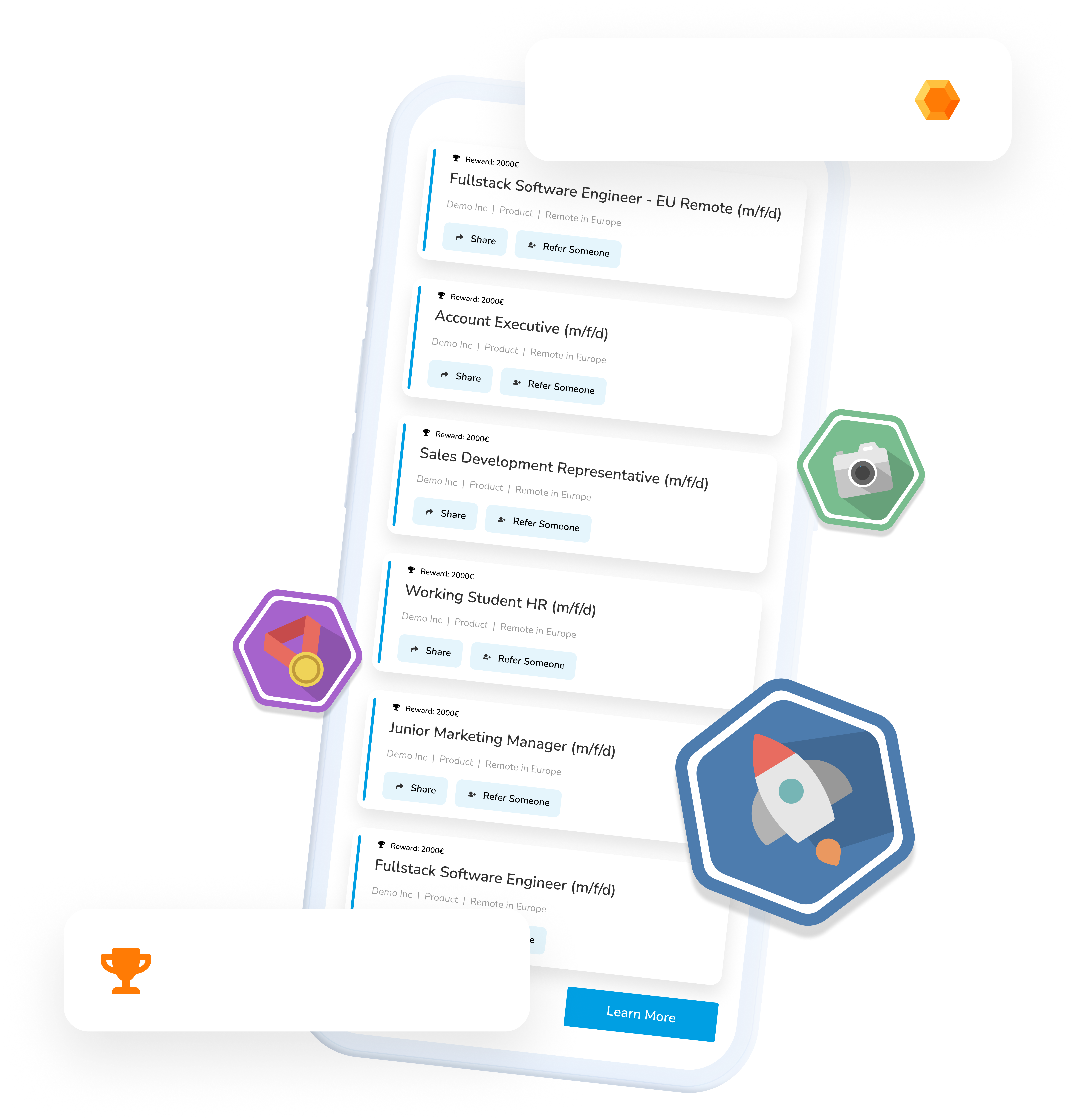 + 5 Points
HOW IT WORKS!
1. Register with Talentry2. Browse vacancies 3. Recommend jobs with just a few clicks 4. Collect points & redeem for rewards 5. Welcome new colleagues & look forward to      a cash reward
Reward: €1000
You are our best and most authentic ambassadors!
Help us to fill vacancies with top candidates from your network. Get started now! Register at yourcompany.talentry.com - or get the app:
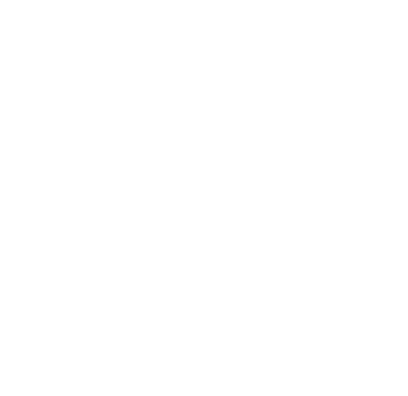 LOGO
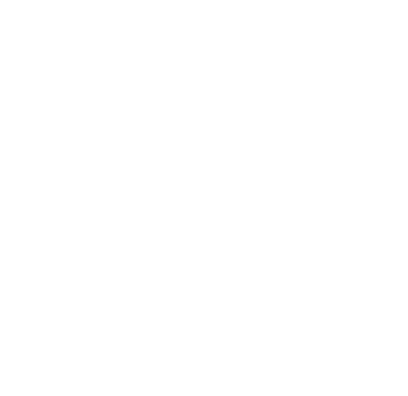 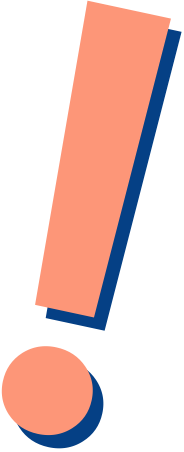 Employees Recruit Employees
WIN-WIN-WIN
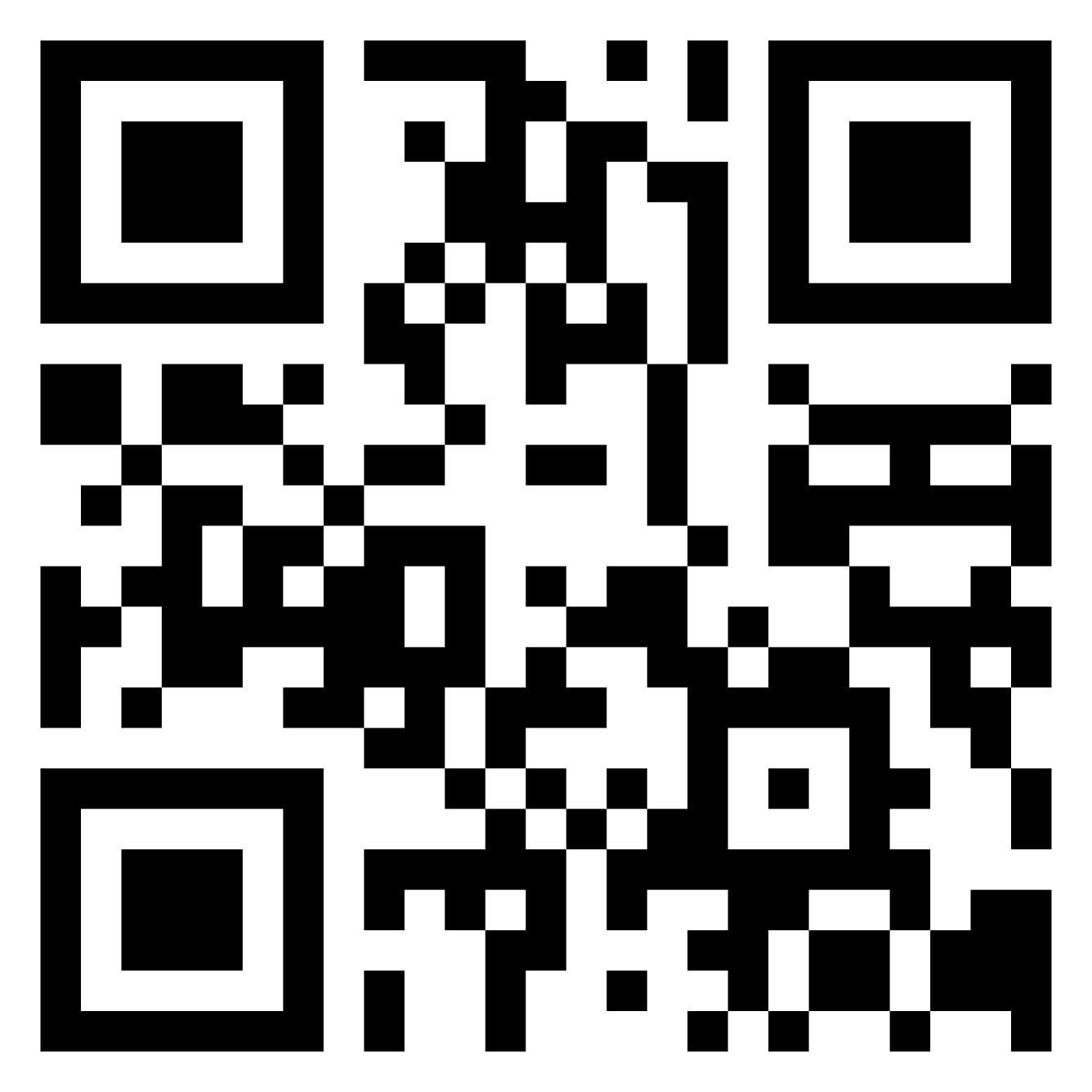 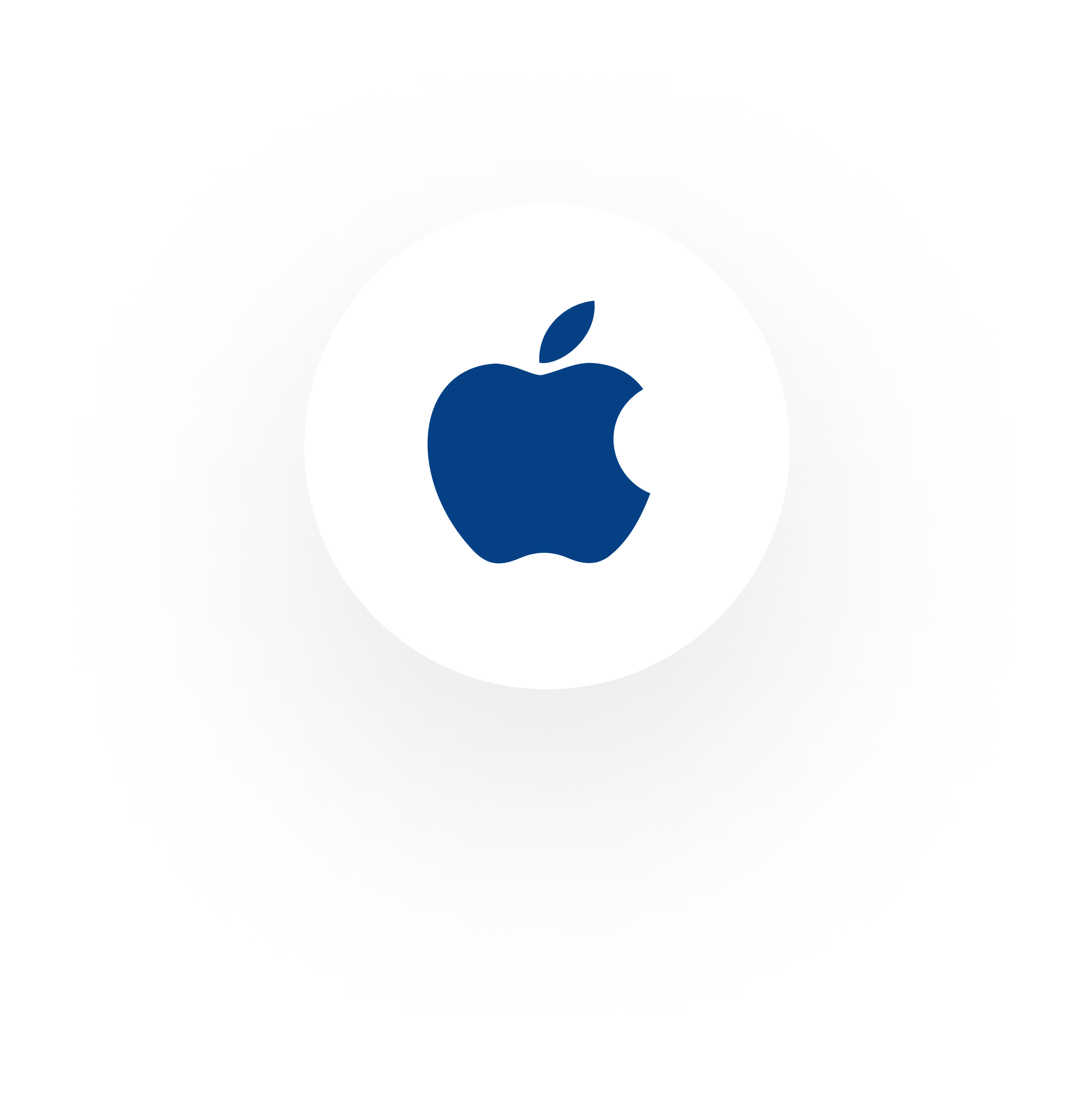 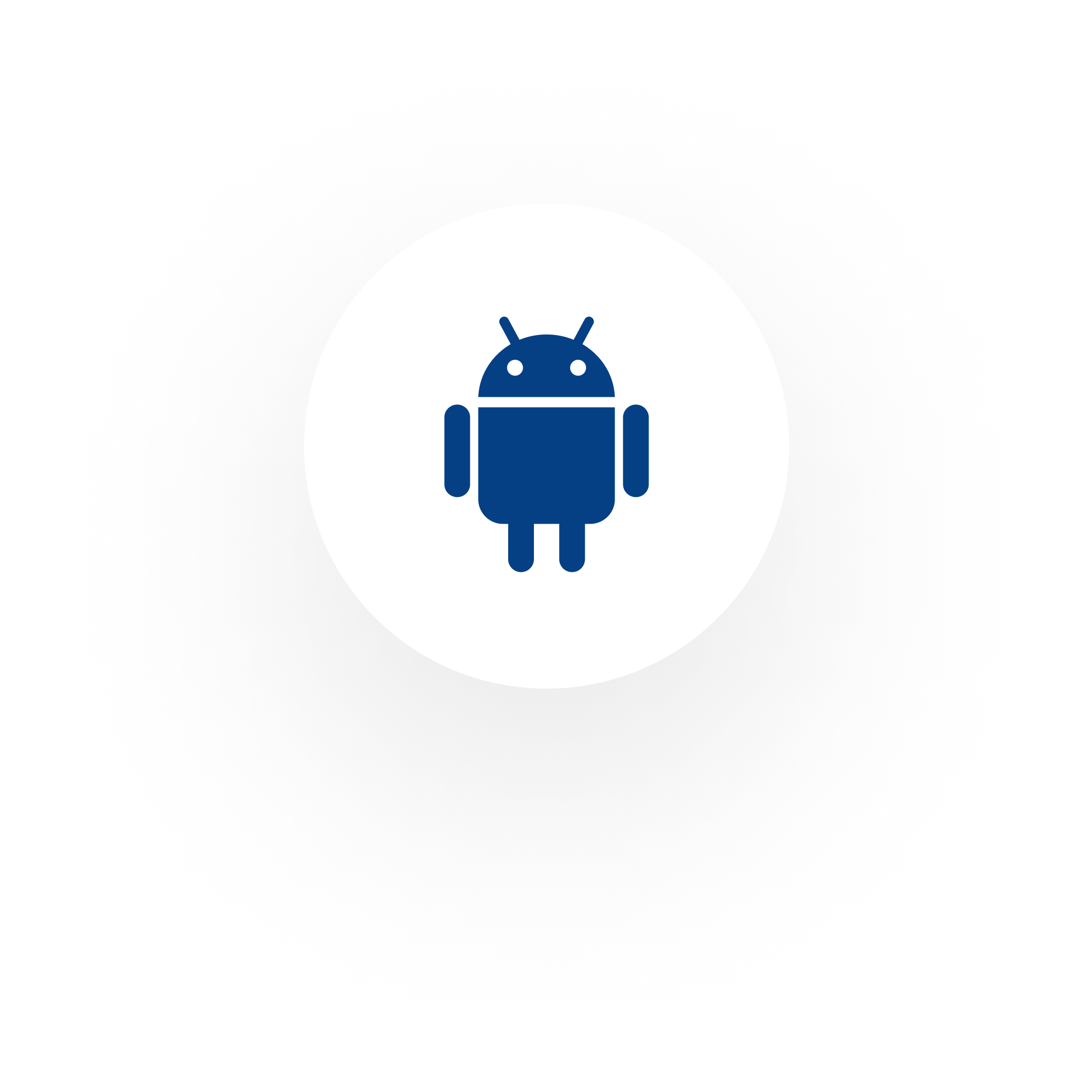 You help friends and acquaintances to find an exciting new job – thanks to you, we gain employees that are a perfect match for us! You collect points for every activity, which you can redeem for attractive rewards.
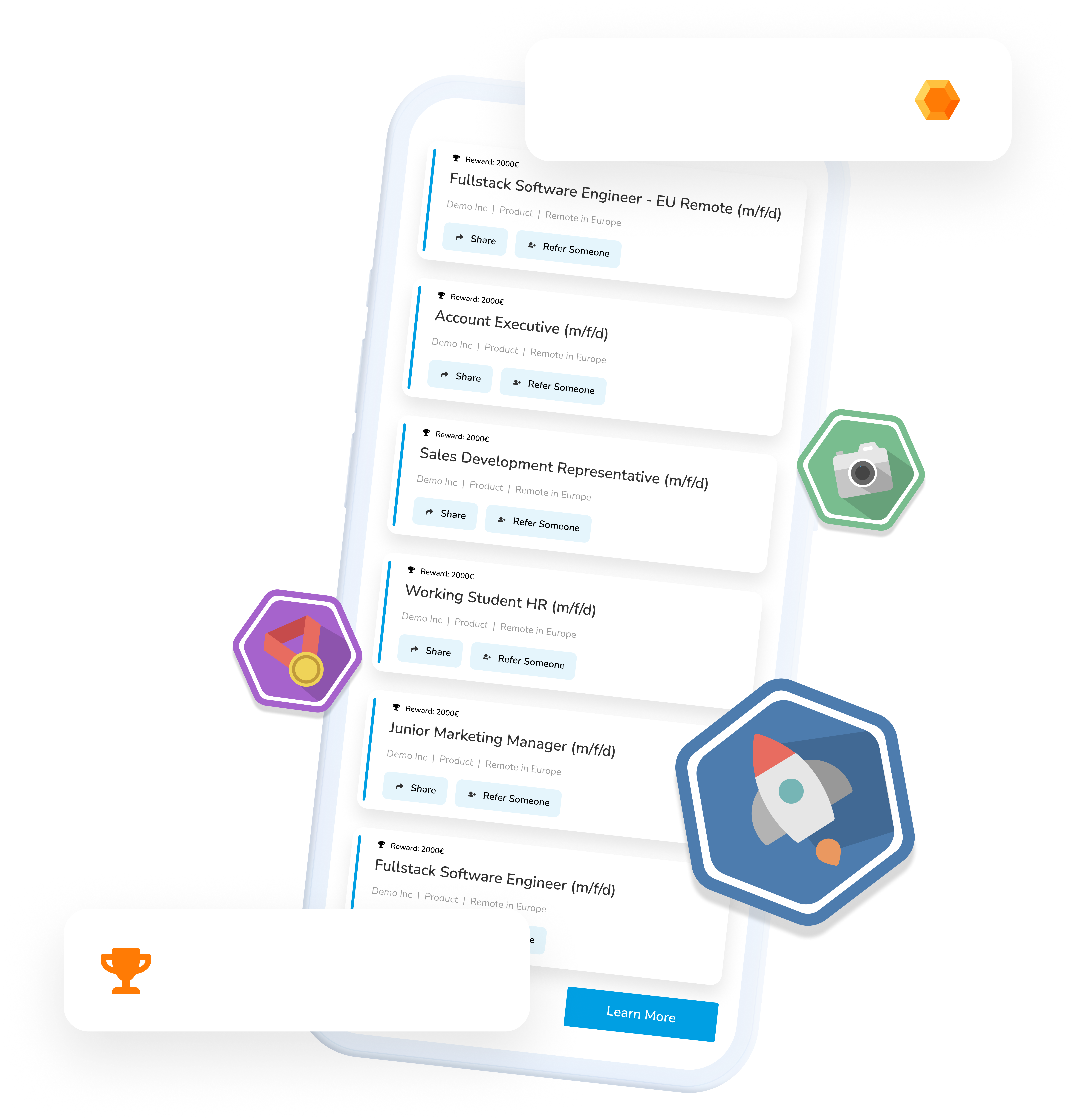 + 5 Points
HOW IT WORKS!
1. Register with Talentry2. Browse vacancies 3. Recommend jobs with just a few clicks 4. Collect points & redeem for rewards 5. Welcome new colleagues & look forward to      a cash reward
Reward: €1000
You are our best and most authentic ambassadors!
Help us to fill vacancies with top candidates from your network. Get started now! Register at yourcompany.talentry.com - or get the app:
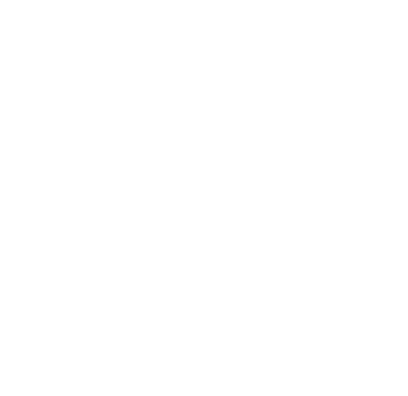